Assemblée Générale de l’OCA
03 octobre 2024 – Calern
+
Célébration des 50 ans du site
Assemblée Générale du 03 octobre 2024
Nouveau conseil d’administration
CA : * Suite démission d’1 représentant Chercheurs & EC rang A => élections partielles à prévoir à l’automne 

               * Nomination des personnalités externes :
* « Deux personnes désignées en raison de leurs compétences dans les domaines correspondant aux missions de l’observatoire, par les membres élus du conseil d’administration après appel public à candidature »
     Pas de candidats  Dir Obs va contacter CNES & ARCRI ST
            * 2 représentants CS au CA : H. MARIEY (coll. IT) & M. SOSSON 	(coll. 	Enseignants et EC)
Assemblée Générale du 03 octobre 2024
Nouveau conseil scientifique
Nomination des personnalités externes
* Désignations Président et VPCS:
AM. Lagrange, présidente & M. Schultheis, VP CS
Assemblée Générale du 03 octobre 2024
Nominations institutionnelles
M. Olivier Ginez nommé directeur général de l’enseignement supérieur et de l’insertion professionnelle à compter du 16 juillet 2024
M. Emmanuel ROUX nommé recteur délégué à l’ESRI à compter du 1er juillet 2024
M. Benoit Delaunay nommé recteur de la région académique Provence-Alpes-Côte d’azur, recteur de l’académie d’Aix-Marseille, chancelier des universités le 31 mai 2024.
M. Jean Luc Moullet Directeur de cabinet du ministre ESR, M. Patrick Hetzel
Assemblée Générale du 03 octobre 2024
Informations sur le COMP UniCA
OCA au sein du Contrat Objectifs Moyens Performance d’UniCA – Articulation autour des 4 volets :
stratégie scientifique:
attractivité environment recrutements stratégiques+programme POINCARÉ
liens avec les industriels: 3 Labcom + développement de Calern
Vie étudiante: soutien à l’arrivée des étudiants et postdoc étrangers
Pilotage de l’établissement: gestion unique OCA comme demonstrateur UniCA & au niv national 
Développement durable: travaux Pecker, PHC et maison jumelle

Projets sur 3 ans 2025-2028 

Réponse le 15/11 2024 (réunion fixée au MESRI)
Assemblée Générale du 03 octobre 2024
Recrutements stratégiques
Bilan à 3 ans
   7 recrutements stratégiques depuis 2021
   Jeunes chercheurs Poincaré : très compétitif 50% candidats thèse hors France Appel en cours
   Pole SNO: titularisation envisagée de 2 postes pour 2025 (CNRS+OCA)
   Fiche attractivité académique dialogue stratégique gestion avec le ministère 2024
 Proposition : COMP UniCA autour des STU (attractivité académique) avec demande de soutien CNRS-INSU
   Programme Poincaré (2 bourses)
   Recrutements stratégiques : fléchage CPJ et/ou DR externe sur certains thèmes
   Relations industrielles et développement du plateau de Calern 
Propositions recrutements stratégiques 2025 validées en CS (sans priorité): 
IA-STU--> IA sciences de la Terre (Sismo) (semble la plus mûre)
Planètes terrestres
Grands relevés : SKA-Euclid-Ondes gravitationnelles possibilités CNRS
Instrumentation HRA
Assemblée Générale du 03 octobre 2024
Recrutements / Départs récents/ nomination
•Services centraux:
o  Sce financier : L. Giordano à compter du 01/10/2024 
                             J. Frisetti en remplacement Z. M’BIRKOU (partie en détachement)  
AGC : Recrutement de M. Molinari, fondée de pouvoir de l’agent comptable à compter du 19/09/2024, qui succède à F. Dettoni
Ingénieur transfert : D. Médrano à compter du 01/07/2024 
Ingénieur projets : L. Herrier à compter du 01/10/2024
Service Educatif: C. Saliby à compter du 01/10/2024
•FSD établissement :
o  Nomination d’Elodie Lyons – Formation en cours
Assemblée Générale du 03 octobre 2024
Informations d’ordre statutaire
comité consultatif paritaire (CCP) => Élections à l’automne

Elections UniCA pour renouvellement directions des EUR + conseils d’orientation scientifique et pédagogique (COSP) EUR + Conseils de composantes avant fin 2024
	 Listes électorales à produire par les unités – en attente directives de l’Université
Assemblée Générale du 03 octobre 2024
Informations diverses
Organisation cafés du directeur nouveau format avec points à ordre du jour, faisant office d’AG UAR (3/ an dont 1 à Calern et 2 au MG avec visio pour Calern) => prochain le 2 décembre 2024
50 ans de Calern est l’occasion de changement nom Bâtiment MéO en bâtiment Jean Kovalevsky – instrument conserve le nom de  MéO.
Prochaine journée IT: 1er trim 2025
4 novembre 2024 échéance label HRS4R
Assemblée Générale du 03 octobre 2024
Focus axe SNO
Assemblée Générale du 03 octobre 2024
Focus HRS4R
3 parties : 
intégrité scientifique piloté par V Hill
Volet RH piloté par K Moutou
Encadrement doctoral piloté par F. Martinache et C. Petit
Assemblée Générale du 03 octobre 2024
HRS4R intégrité scientifique
Assemblée Générale du 03 octobre 2024
HRS4R Livret d’accueil de l’Observatoire
Un livret d’accueil à l’attention des nouveaux arrivants est en ligne sur  la page d’accueil de
l’intranet de l’Observatoire
https://www.oca.eu/fr/intranet-oca 










✔Complet ✔Synthétique ✔Visuel ✔A jour ✔Bilingue
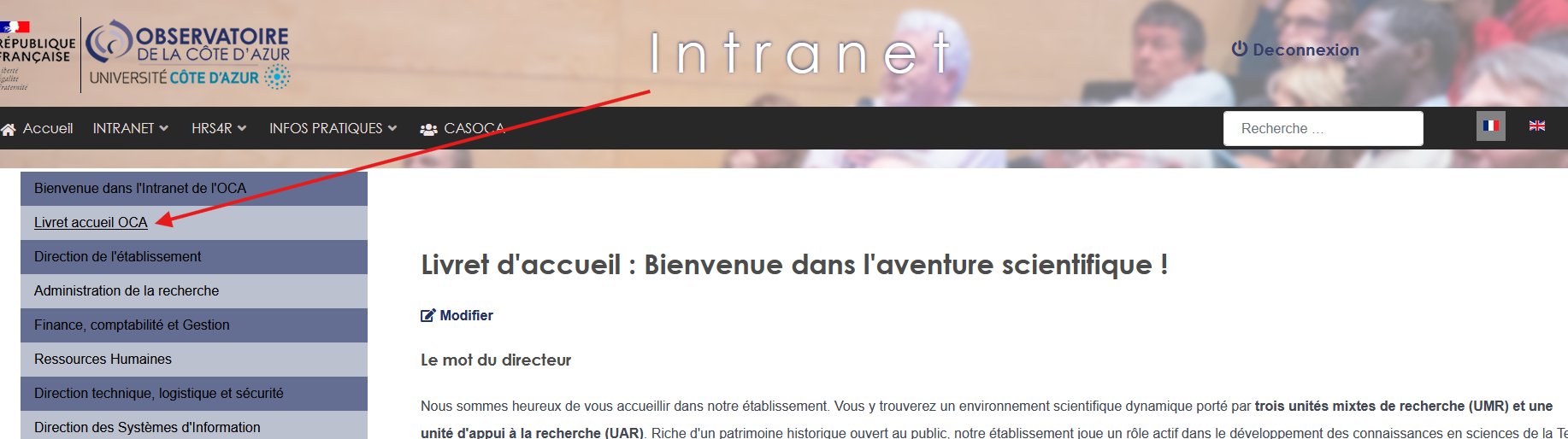 Encadrement doctoral
Assemblée Générale du 03 octobre 2024
Point Santé et sécurité au travail
Assemblée Générale du 03 octobre 2024
Informations SST
Nouveau médecin de prévention personnels Observatoire: Dr. Flavia LAROCCA (AMETRA)

Adresse page web Observatoire dédiée: https://www.oca.eu/fr/sante-et-securite-au-travail (relevé de conclusions du CSA)

Assurance des personnels pratiquant la course à pied sur le site:
=> CASOCA crée une section course à pied à laquelle toutes les personnes concernées s’inscriront pour être couvertes

Interdiction de charger batterie électrique de vélo sur prises bureau
Assemblée Générale du 03 octobre 2024
Questions diverses
Assemblée Générale du 03 octobre 2024